1. MENGENAL TUHAN
APAKAH TUHAN ADA?
Ateisme: tidak ada Tuhan
Polyteisme: Ada Tuhan, banyak
Monoteisme: Ada Tuhan, satu, Esa
Apa bukti-bukti adanya Tuhan?
BUKTI-BUKTI ADANYA TUHAN
BUKTI ONTOLOGIS
BUKTI KOSMOLOGIS
BUKTI TELEOLOGIS
BUKTI MORAL
BUKTI KRISTUS
BISAKAH MANUSIA MENGENAL TUHAN
Yesaya 59: 1-2
 Roma 1 : 21-23
 Apa perbedaan “Tahu” dan “Kenal”?
Perbedaan Pengenalan Allah
ALLAH
Roh, Supra Natural, Tidak terlihat, tidak teraba
MANUSIA
Jasmani, natural, terlihat, teraba
JADI…
Manusia tidak bisa mengenal Allah
Satu-satunya cara agar manusia bisa mengenal Allah adalah: Allah sendiri yang memperkenalkan di diri-Nya kepada manusia  disebut dengan “PENYATAAN ALLAH”
Penyataan Allah (pewahyuan, revelation, apokalupto) adalah: tindakan Allah yang memperkenalkan diri-Nya kepada manusia dengan tujuan agar manusia bisa mengenal-Nya
ADA 2 PENYATAAN ALLAH
SECARA UMUM: karya ciptaan
  Membawa manusia “tahu” adanya Allah, tapi 
  tidak “mengenal” Allah
SECARA KHUSUS: Yesus Kristus dan Alkitab
  Membawa manusia “mengenal” Allah dan 
  memiliki relasi dengan Allah (Ibrani 1: 1-4, 2 Tim 3: 15)
YESUS KRISTUS: PENYATAAN KHUSUS
Allah menjadi manusia 
100 % YESUS adalah Allah
100 % YESUS adalah Manusia
Bukti-bukti keilahian dan kemanusiaan Yesus
Setiap orang yang percaya Yesus, disebut dengan orang yang beragama Kristen
PENGERTIAN  & KEUNIKKAN AGAMA KRISTEN
Agama yang mengakui Yesus Kristus sebagai Tuhan dan Juru Selamat sesuai dengan penyataan Allah yang tertulis dalam Alkitab Perjanjian Lama dan Perjanjian Baru
Keunikkan Agama Kristen?
Alkitab
Keselamatan
Pengakuan Siapa Yesus
PERAN AGAMA KRISTEN DALAM PEMBENTUKKAN KEPRIBADIAN MAHASISWA
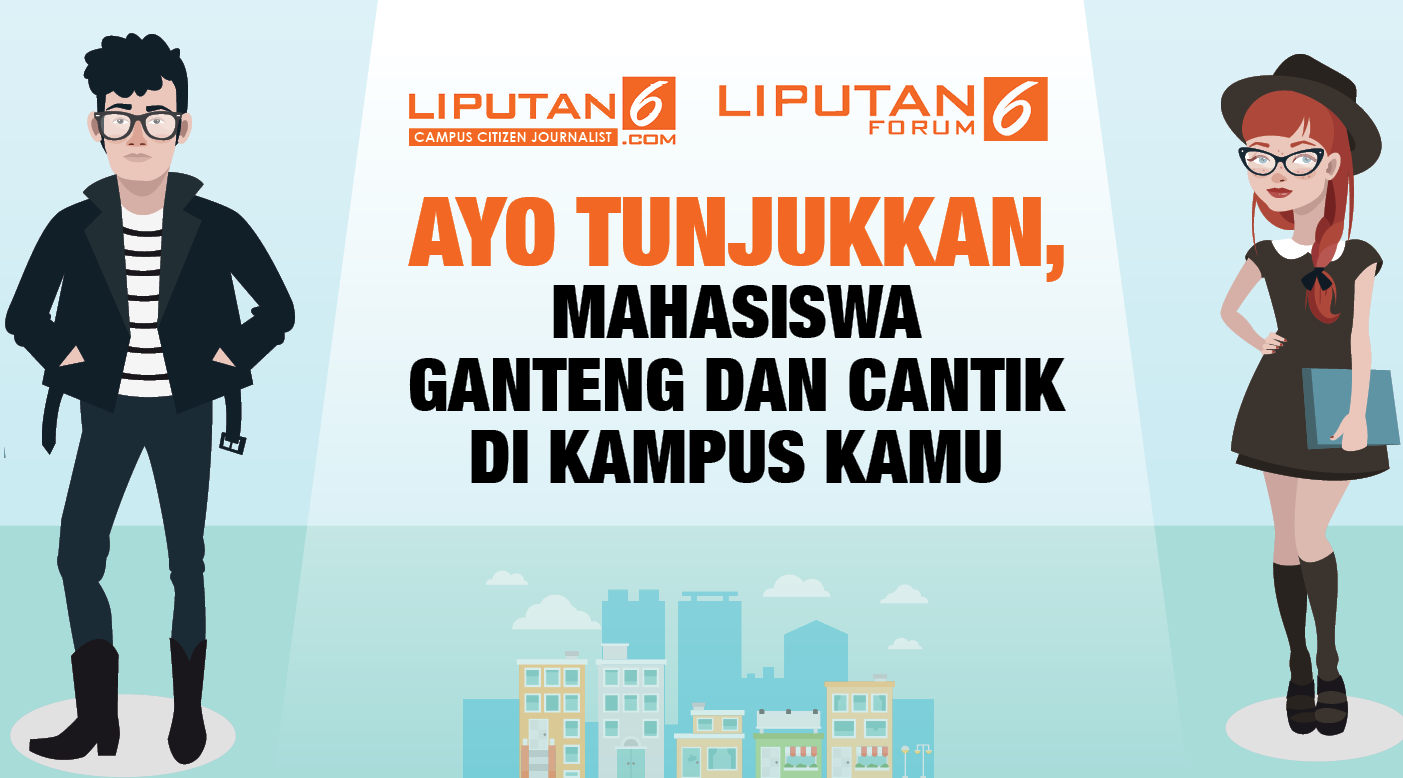 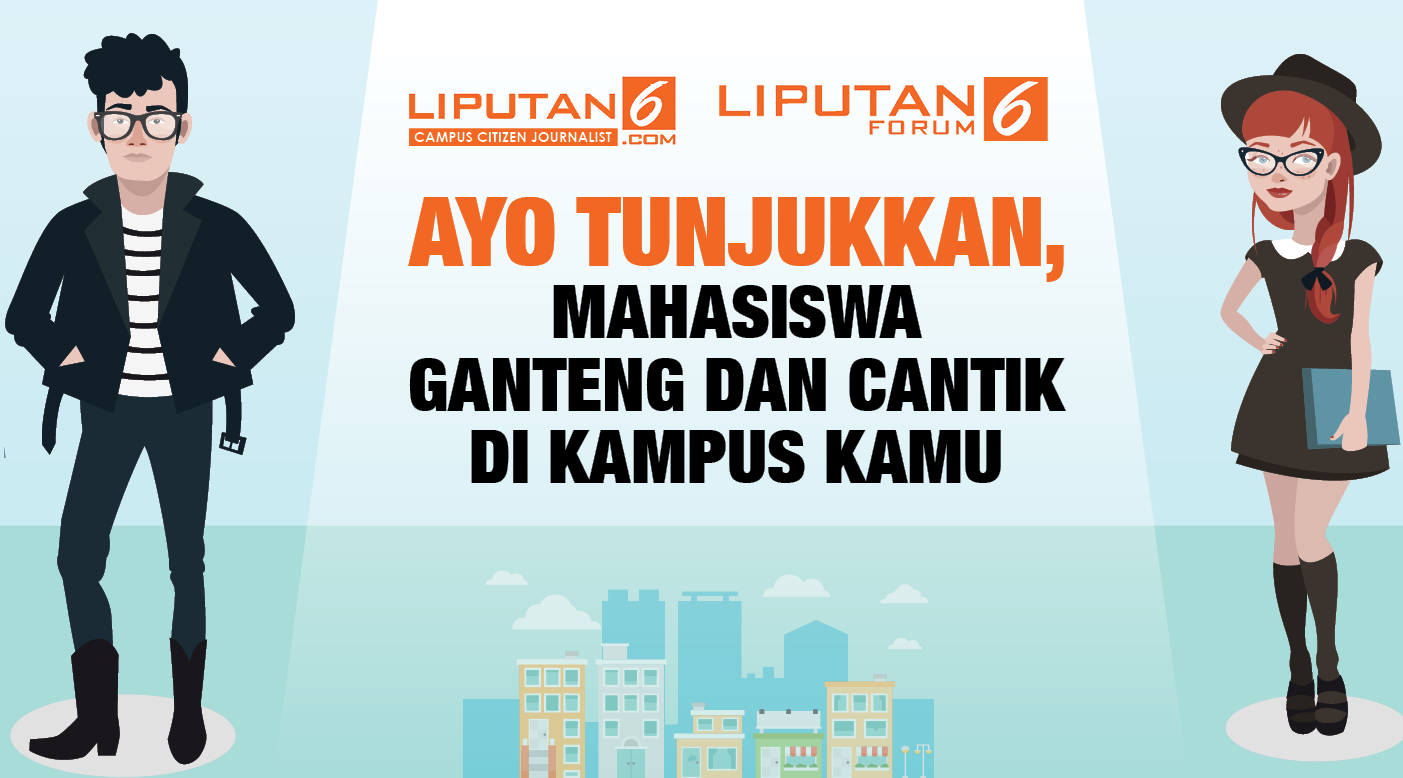 Aspek ROHANI : mahasiswa makin erat berelasi dengan Allah
ASPEK KOGNITIF: mahasiswa memiliki pengetahuan Alkitab yang menjadi pedoman hidupnya
ASPEK AFEKTIF: mahasiswa berkarakter yang baik (Buah Roh)
ASPEK KONATIF: mahasiswa berperilaku seperti Kristus
TUGAS PRIBADI
Jawablah Bahan KTBK “Teguh Dalam Kristus”, jawaban dikirim ke windayani.efi@gmail.com